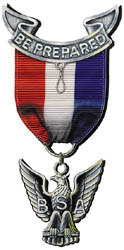 Eagle - Summit - Quartermaster  Project Seminar
Adopted by
The Advancement Committee
Orange County Council
Boy Scouts of America
January 2023
Orange County Council 
Advancement Committee
1
[Speaker Notes: The Eagle, Summit, and Quartermaster Ranks are all the top rank of each program and considered to be equal]
Notice………
This presentation is NOT an official publication of the Boy Scouts of America nor the Orange County Council; however the contents are taken directly from the official Boy Scouts of America “Guide to Advancement – 2021”.  

It is prepared to assist Scouts, Parents, and Scout Leaders.
Orange County Council 
Advancement Committee
2
Purpose of this Workshop
Orange County Council 
Advancement Committee
3
[Speaker Notes: While achieving Eagle, Summit, and Quartermaster begins when you join Scouts, we’ll focus this workshop on the respective Service Project Workbooks. We’ll review the requirements for the Service Project and explain the procedures used in the Orange County Council.]
Who Sets The Project Requirements?
NO Council, District, Unit or Individual has the authority to ADD to, or SUBTRACT from, any BSA advancement requirement.
Orange County Council Advancement Committee implements policies and procedures of BSA National and Council.
Orange County Council 
Advancement Committee
4
[Speaker Notes: We want you to know that what we present to you today is not simply our understanding of the process.  Everything we will be telling you is found in official Boy Scouts of America publications.  In fact, for most of the presentation, we’ll tell you where to find it.]
Eagle Scout Service Project – Requirement #5
Orange County Council 
Advancement Committee
5
[Speaker Notes: Now, let’s talk about the Project. The three most important things we want you to remember are that:
1) The project cannot be done for the Boy Scouts of America.  Almost any other organization qualifies, but we’ll give you some details in a few slides.
2) Before you start anything, a project proposal must be approved by the organization benefiting from the effort, your unit leader and unit committee, and your district.  And finally, 
3) You must use the Appropriate Service Project Workbook, in meeting this requirement.]
Quartermaster Service Project Requirement #2 - Leadership –
Orange County Council 
Advancement Committee
6
[Speaker Notes: Now, let’s talk about the Project. The three most important things we want you to remember are that:
1) The project cannot be done for the Boy Scouts of America.  Almost any other organization qualifies, but we’ll give you some details in a few slides.
2) Before you start anything, a project proposal must be approved by the organization benefiting from the effort, and the Council Representative for the Older Youth Programs, Elizabeth Morgan.  And finally, 
3) You must use the appropriate Service Project Workbook, in meeting this requirement.]
Venturing Summit Rank Service Project - Requirement #8
Orange County Council 
Advancement Committee
7
[Speaker Notes: Now, let’s talk about the Project. The three most important things we want you to remember are that:
1) The project cannot be done for the Boy Scouts of America.  Almost any other organization qualifies, but we’ll give you some details in a few slides.
2) Before you start anything, a project proposal must be approved by the organization benefiting from the effort, and the Council Representative for the Older Youth Programs, Elizabeth Morgan. And finally, 
3) You must use the Appropriate Service Project Workbook, in meeting this requirement.]
Requirements of Service Projects
Orange County Council 
Advancement Committee
8
[Speaker Notes: We’ll go through this following these few steps.]
Picking a Project
Congratulations!
You’ve just chosen a project and identified the beneficiary!
Orange County Council 
Advancement Committee
9
[Speaker Notes: Picking a project is probably the step that most Scouts struggle with the longest.  But it doesn’t need to be that hard.  Take out a piece of paper or write on the back of your presentation materials.  [CLICK] Congratulations!
You’ve just chosen a project and identified the beneficiary!]
What rules do I need to follow?
Orange County Council 
Advancement Committee
10
[Speaker Notes: There are obviously some rules that you must follow:
Most importantly, you cannot begin until you earn the appropriate rank.
When you earn Life, Able Sea Scout or Pathfinder Rank: 
1)Contact your Unit Advancement Chair or (Eagle /Quartermaster/Summit Coordinator) and get an appropriate Rank Packet.  It will contain a lot of this material and help you get started.
2) Contact your District Advancement staff and be assigned a District Representative for Eagle to help you with the process. For Quartermaster and Summit contact the Council Representative for the Older Youth Programs, Elizabeth Morgan.
3) We strongly recommend you use an appropriate Project Coach to help you plan and execute your project. Your Coach may be from your unit or not but should be a subject matter expert on the processes and standards of the service project. No one expects you to be an expert in all the things you will need to do to perform your project.  But Leadership is identifying and using all the necessary resources to help you be successful.]
What rules do I need to follow?
Orange County Council 
Advancement Committee
11
[Speaker Notes: Two registered adult leaders 21 years of age or over are required at all Scouting activities, including meetings. There must be a registered female adult leader 21 years of age or over in every unit serving females. A registered female adult leader 21 years of age or over must be present for any activity involving female youth. Notwithstanding the minimum leader requirements, age- and program-appropriate supervision must always be provided.]
What rules do I need to follow?
Orange County Council 
Advancement Committee
12
[Speaker Notes: Everything you do for your project IS PART OF THE PROJECT.  Keep track of who you talk with, the time you spend actively thinking about the project, any research or discussions with your leaders, parents or other Scouts and, of course, the time actually performing the project.  All that time is captured as time spent on your project and will be recorded in your project workbook.

But even before you have a defined project, you must develop a proposal and have it approved IN WRITING, before you begin doing actual work.  The approvals are from your Beneficiary, your Unit Leader, Unit Committee and District Representative.  Your District Representative is the last one to approve and he or she will be looking to know whether you meet 5 requirements.

For Summit and Quartermaster Projects “The District Representative” is the Council Advancement Committee Venturing and Sea Scouting Advancement Advisor]
What rules do I need to follow?
Orange County Council 
Advancement Committee
13
[Speaker Notes: The Leadership requirement is simple: You must lead 2 other people.  While there is no set number of hours necessary, as we discussed in the last slide, hours add up quickly.  If you discuss a potential project with your SM for 15 minutes, then discuss it with your proposed beneficiary for another 15 minutes, although that seems like only 30 minutes, it’s at least twice that because there are at least 2 people in each discussion.]
What rules do I need to follow?
Orange County Council 
Advancement Committee
14
[Speaker Notes: There are a lot of misconceptions about for whom the project can be conducted.  As we said earlier, it cannot be done for the BSA or on any BSA property.

Other than that, it can be done for a non-profit OR a for profit organization.  If it’s for a ‘profit-based’ company, take care that it’s not a commercial based nature.  The key test is whether the project primarily benefits the community, as opposed to the profits of the business.

Normally “your community” would not refer to a single individual. However, an approved opportunity may be  where an individual in need can affect a community, such as an elderly person able to live at home but unable to maintain their property causing a related dangerous situation. The challenge lies in who will provide approvals. They must come from a source representing the “community,” such as a neighborhood association, watch group, home-owners association, or perhaps a division of a town or county.]
What rules do I need to follow?
Orange County Council 
Advancement Committee
15
[Speaker Notes: The real key to determining an acceptable project is can you demonstrate leadership thorough planning, development and execution?

Remember, this is your time to shine. You may not share your project with another. You alone must satisfy your beneficiary’s needs.]
What rules do I need to follow?
Orange County Council 
Advancement Committee
16
[Speaker Notes: The last rule we want to tell you about is that you must use the Service Project Workbook.  MAKE SURE YOU USE THE CURRENT VERSION.

You can obtain the Workbook on-line and even fill it in electronically.  Using the workbook almost guarantees your success because it will walk you through all the appropriate steps and approvals.]
Using the Service Project Workbook
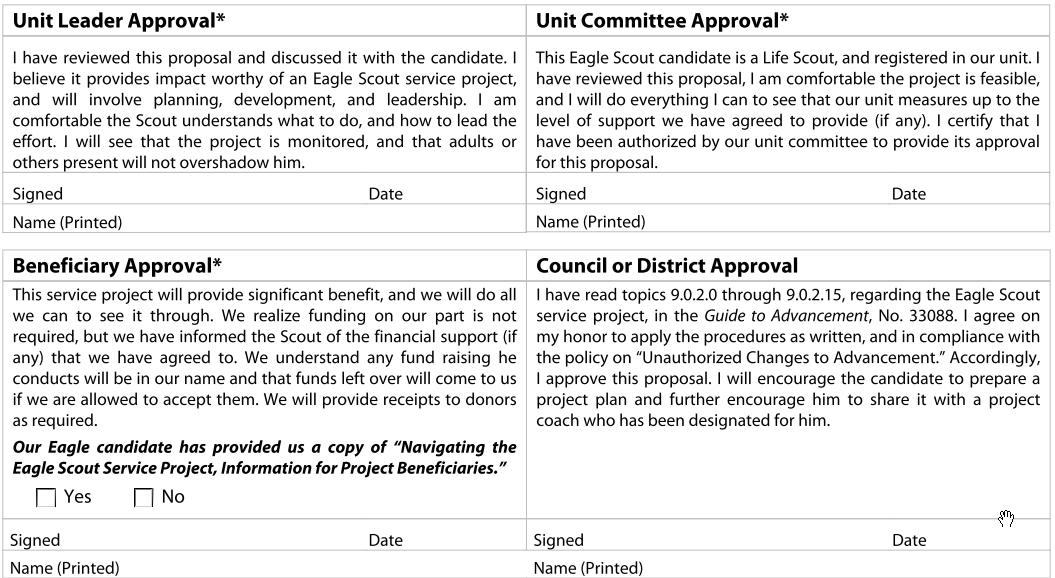 Orange County Council 
Advancement Committee
17
[Speaker Notes: When using the workbook, you’ll be asked to identify contact information to help ensure you meet all the necessary steps.  The first step in the project is to develop a proposal. Extreme details are not necessary.  You just need to describe the project broadly in order to get the 4 approvals necessary for you to begin work.   Your District Representative must be the final approval. The insert on this pages and the following are taken from the Eagle Scout Service Project Workbook and are similar but not identical to the Quartermaster and Summit Service Project Workbooks.]
Using the Service Project Workbook
When your detailed plan is complete, 
carry out your project!
Orange County Council 
Advancement Committee
18
[Speaker Notes: After Proposal approval, you need to develop your detailed plan.  This is the heart of your project.

Then [CLICK]  Carry out your project.]
Using the Service Project Workbook
Show logs of your efforts.
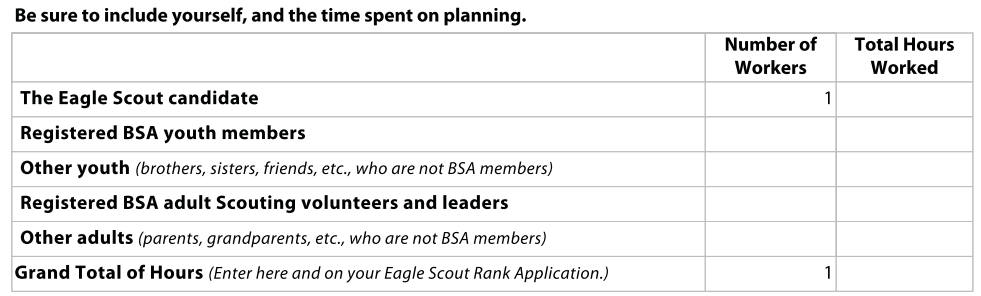 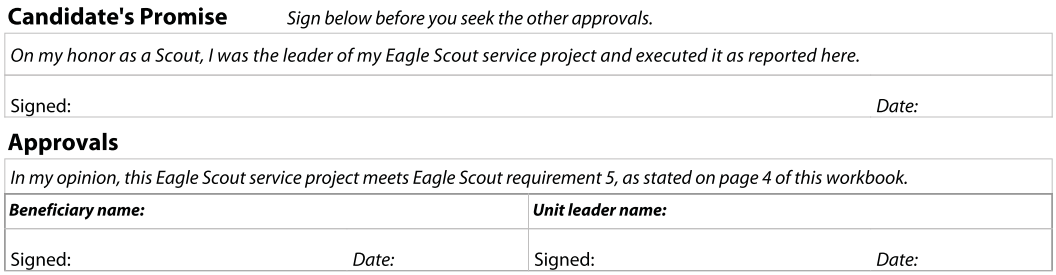 Requires your promise and 2 approvals.
Orange County Council 
Advancement Committee
19
[Speaker Notes: Although we know this will take time, once you complete your project, you’re not finished yet.  

The Service Project Report lets you describe the differences between your Final Plan and what actually happened.  You can describe what went well, what was challenging and generally, how you led the project.

You must sign the promise that you completed and were the leader of the project and your beneficiary must sign that they are happy with what you did.]
What rules do I need to follow?
Orange County Council 
Advancement Committee
20
[Speaker Notes: Now, let’s talk about how you fund your project.  One common myth is that a Scout must raise funds to carry out a project.  That’s not necessarily true, but fundraising does demonstrate evidence of leadership.
When done, Fundraising is only for the purpose of acquiring materials and supplies.  Your project may not simply be a fundraiser.]
What rules do I need to follow?
Orange County Council 
Advancement Committee
21
[Speaker Notes: The Guide to Advancement allows Councils to set their own rules on how fundraising can be performed.  Orange County Council has adopted some special rules that we show here.]
What rules do I need to follow?
Orange County Council 
Advancement Committee
22
[Speaker Notes: Nobody expects you to be perfect.  Remember, Do Your Best and Be Prepared are the lynchpins of the Scouting program.  Things may go wrong.  How you handle them is a testament to your leadership.]
Special Topics
Orange County Council 
Advancement Committee
23
[Speaker Notes: Finally, your leaders are there to help you.  If you are having difficulty, talk to them as soon as possible. If you think you are not being treated fairly or that you are being held to extraordinary standards, contact the District Advancement Chairperson or the District Chairperson.]
Special Topics
Orange County Council 
Advancement Committee
24
[Speaker Notes: Remember, keep working, keep talking and remember your deadlines.]
Special Topics
Orange County Council 
Advancement Committee
25
[Speaker Notes: At this time, we’d like to dispel some common myths about the Eagle rank and project.]
Q & A and OCC Website
Orange County Council 
Advancement Committee
26
[Speaker Notes: This concludes todays workshop.

We’ll be happy to take any questions and also to point you to the OCBSA Advancement Website.

Thanks.]